Introduction
141UK3207 – DATABASE SYSTEM
Susan Dian Purnamasari, M.Kom.
M. Ariandi, M.Kom.
Course
Provide a Practical Introduction to Database Models, Theory, and Systems

Focus on Both Theory and Practice
Theory Demonstrates of Databases (Relational Model and Concurrency Control)
Practice Provides Experimental Framework for Illustrating Theory (Actual Database Systems and their Usage)
Textbooks and Class Materials
Required Text
Modern Database Management 6th Edition,   
             Jeffrey A. Hoffer 
Behaviour Model, Raymond Mc.leod Jr
Manajemen Database dengan SQL, Martinus 
             Joko Susanto 
Konsep dan Tuntunan Praktis Basis Data, Abdul Kadir 

Course Web Site and forum
Elearning.binadarma.ac.id
Topics & Tentative Schedule
Topics & Tentative Schedule
Grading (tentative)
Group Project				15%
Quiz & Homeworks			15%
Mid Test					30%
Final Test					40%
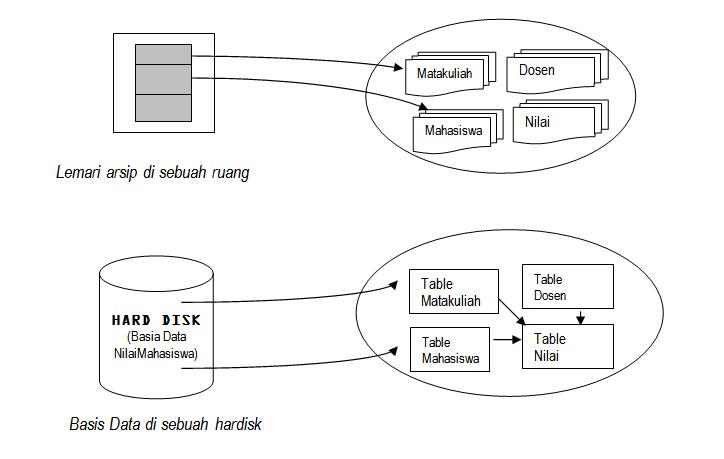 Basis Data
Database
File / Table Dosen
File Mata Kuliah
File  Nilai
File/Table
Student
Field/Table
Character
Record
Record
Item Data
ID
Name
Sex
Age
Record
001
Andi
L
19
002
Ina
P
18
20
003
Udin
L